Социальные сети дошкольной организации 
как инструмент дистанционного взаимодействия 
с родителями воспитанников
Аширбекова Р.С.
воспитатель КГКП 
я/с «Балақай»
Современная система образования требует:
обоснования новых педагогических технологий 
широкого использования информационных инструментов.
Цифровая компетентность
Родителей и педагогов на  данный момент является одной из           самых актуальных тем, обсуждаемых в ряду инноваций в системе образования.
Условия самоизоляции изменили жизнь детей и взрослых. 
 Все дети дошкольного возраста: и посещающие, и не посещающие дошкольные образовательные организации, оказались в ситуации необходимости освоения ими содержания основных образовательных программ дошкольного образования без возможности непосредственного взаимодействия с педагогом.
Получение качественного образования детьми дошкольного возраста.
Шаги:
Провести анализ использования  социальных сетей для взаимодействия воспитателей с родителями дошкольного образовательного учреждения.
Проанализировать опыт использования социальных сетей в образовании.
Создать конференцию ZOOM, WhatsApp, электронную почту состоящую из родителей и воспитателей дошкольного образования.
Создать благоприятные условия для развития детей с  учетом их возрастных и индивидуальных качеств.
Сайт детского сада и личная почта педагогов
608
521
Followers
Followers
Взаимодействие с помощью электронной почты
5,608
1,408
Mails
Followers
Взаимодействие с помощью организации группы в  социальных сетях
700
845
Организация дистанционного обучения родителей
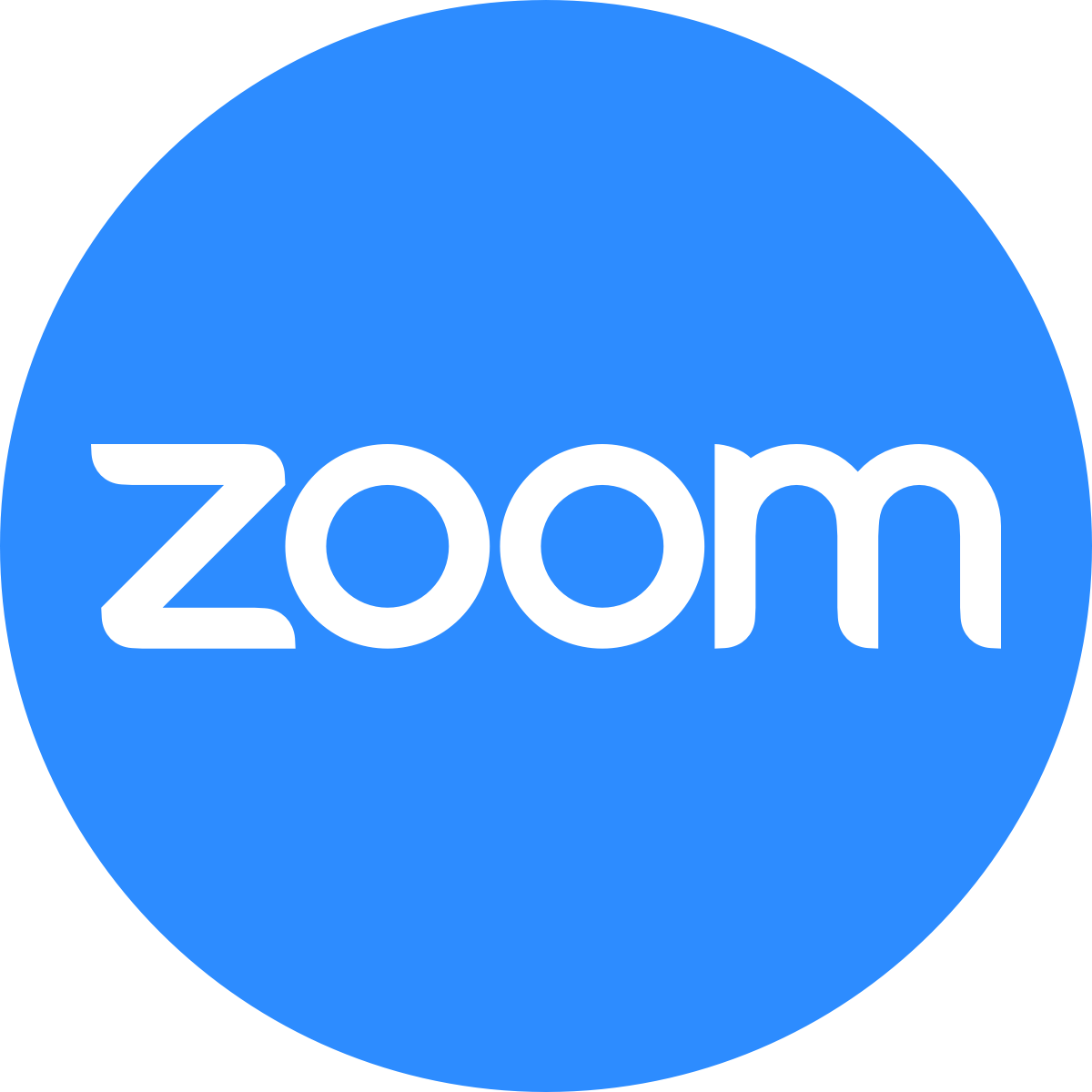 Followers
Followers
Сайт детского сада
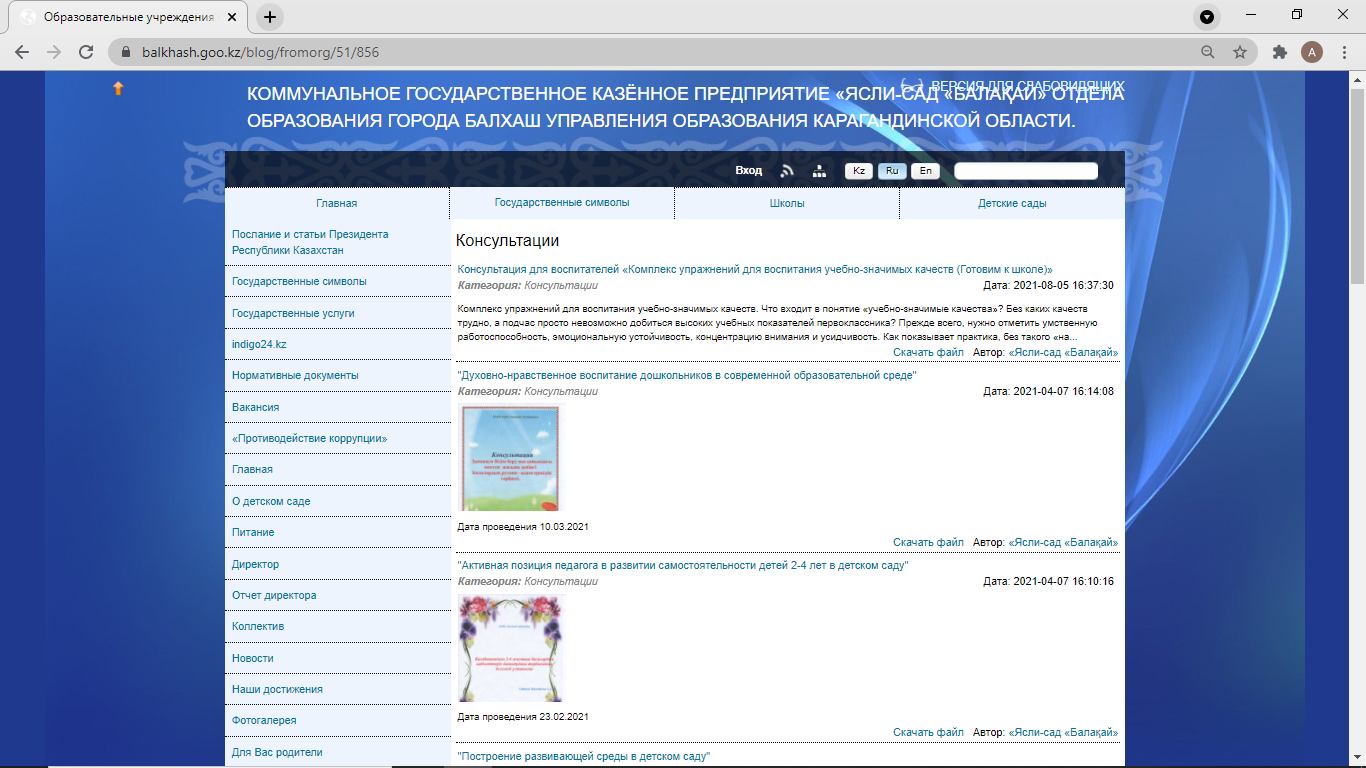 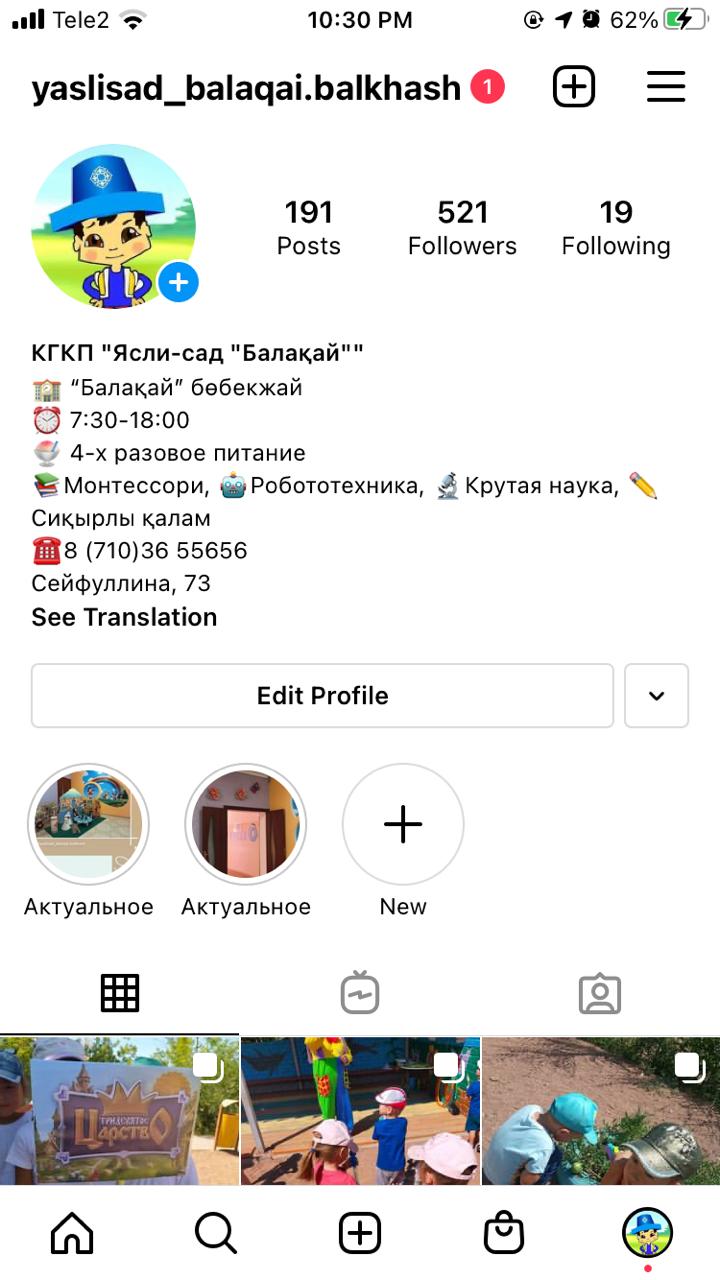 Instagram
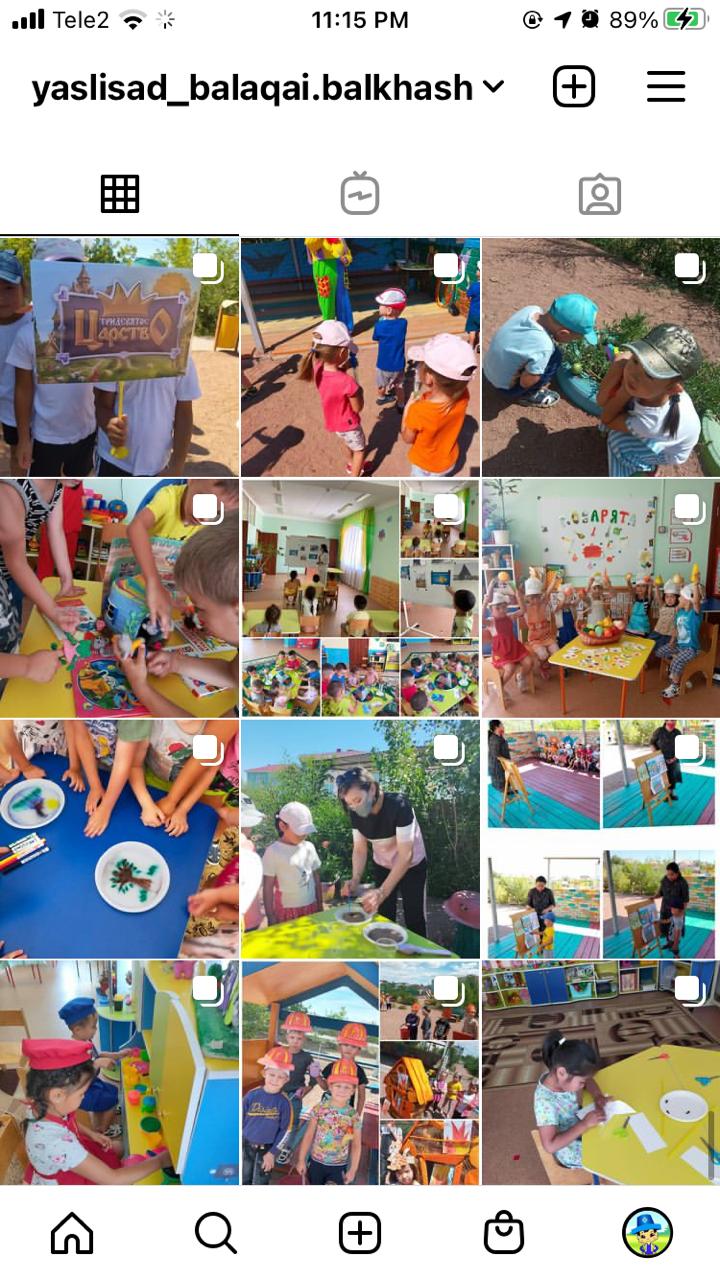 @yaslisad_balaqai.balkhash
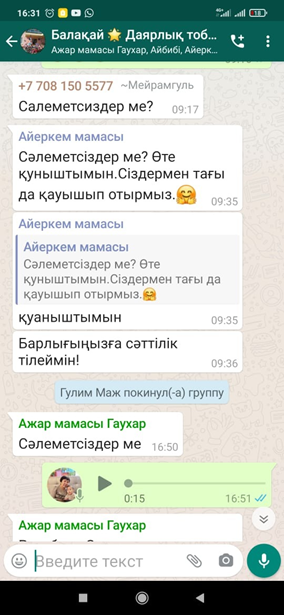 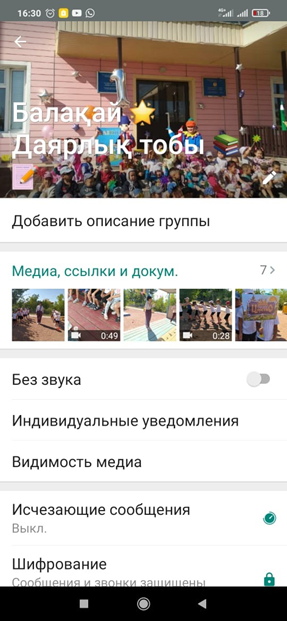 Whatsapp
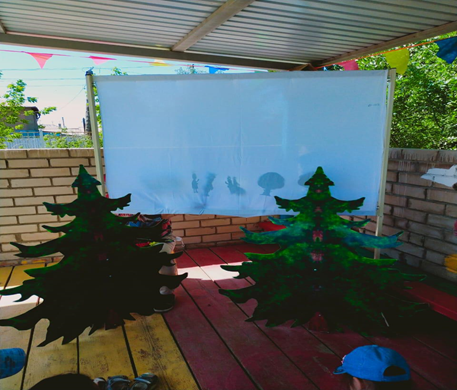 Кукольный Театр
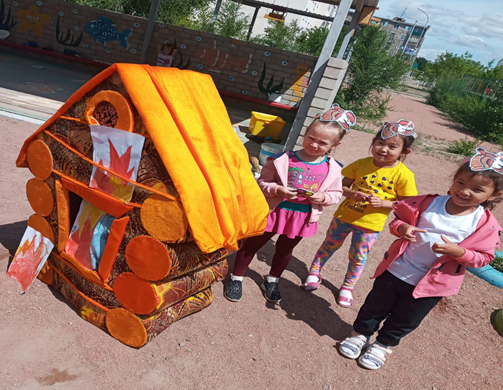 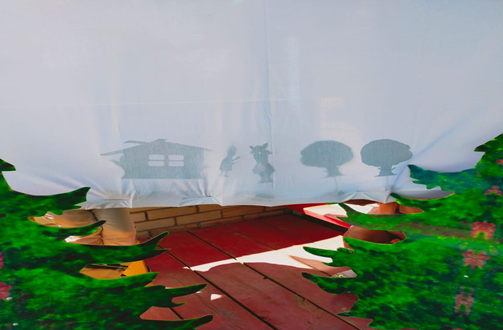 Физкультурно – оздоровительный
 досуг
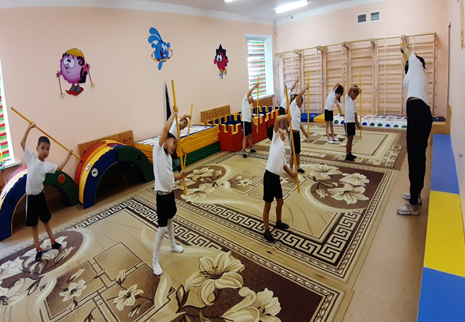 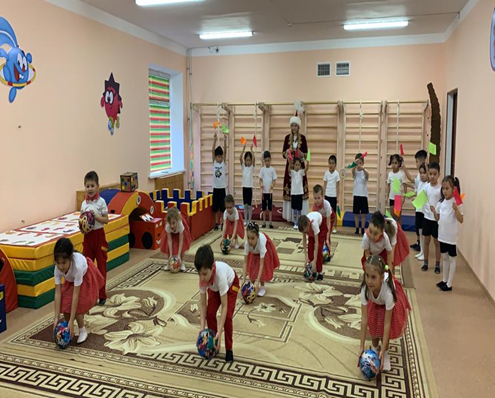 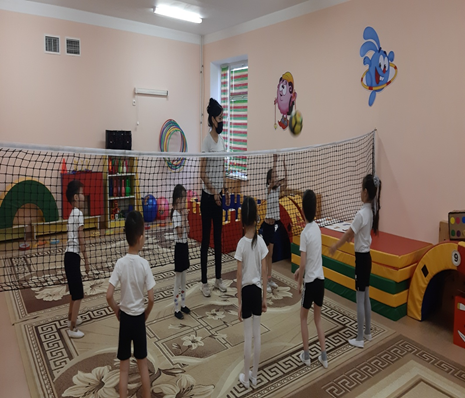 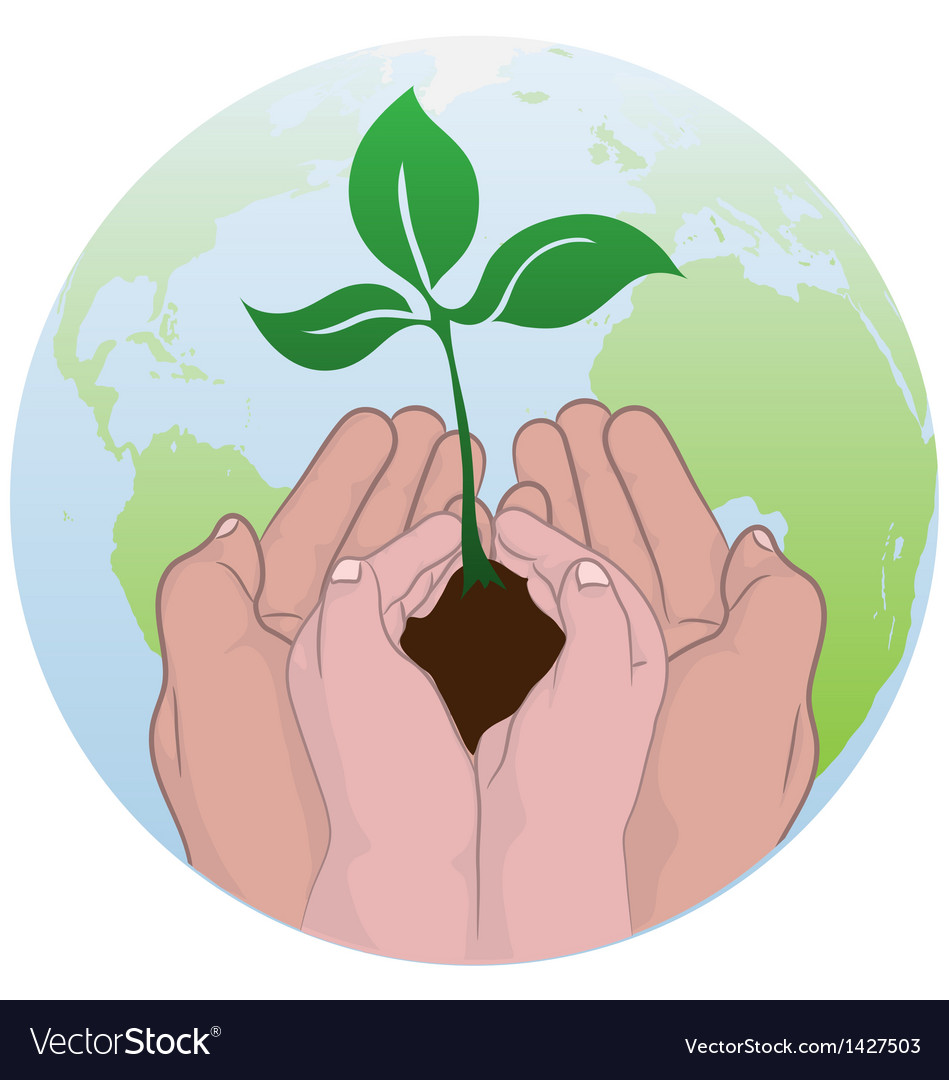 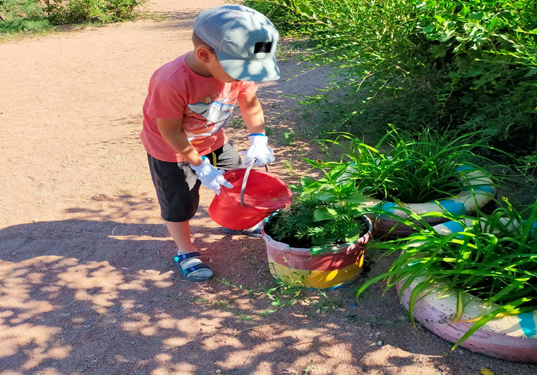 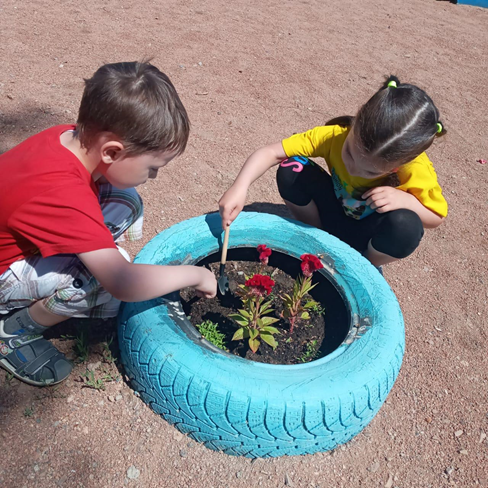 Береги Природу!
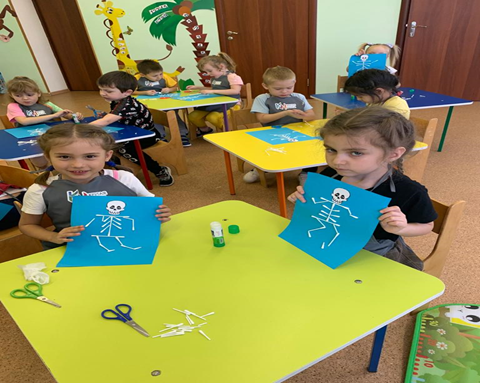 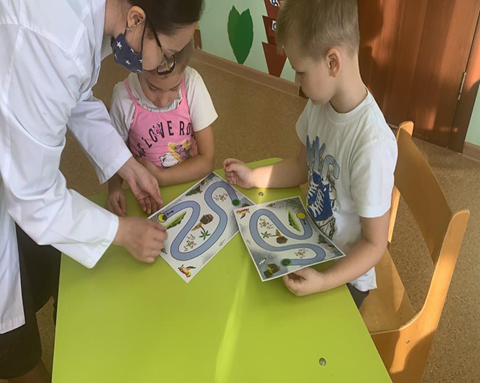 Крутая Наука
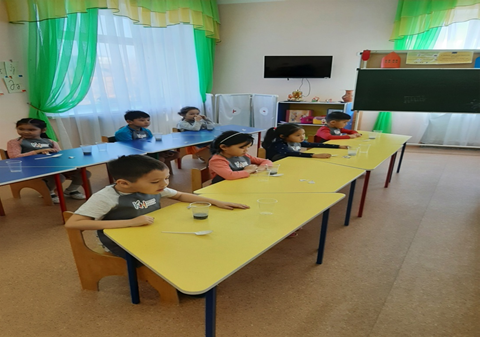 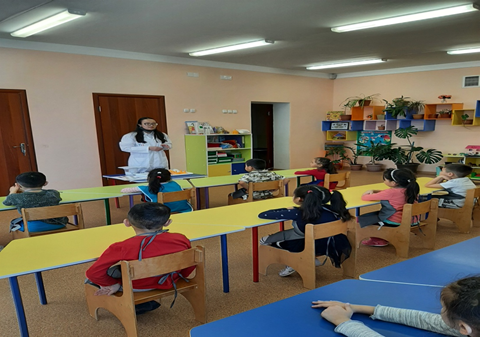 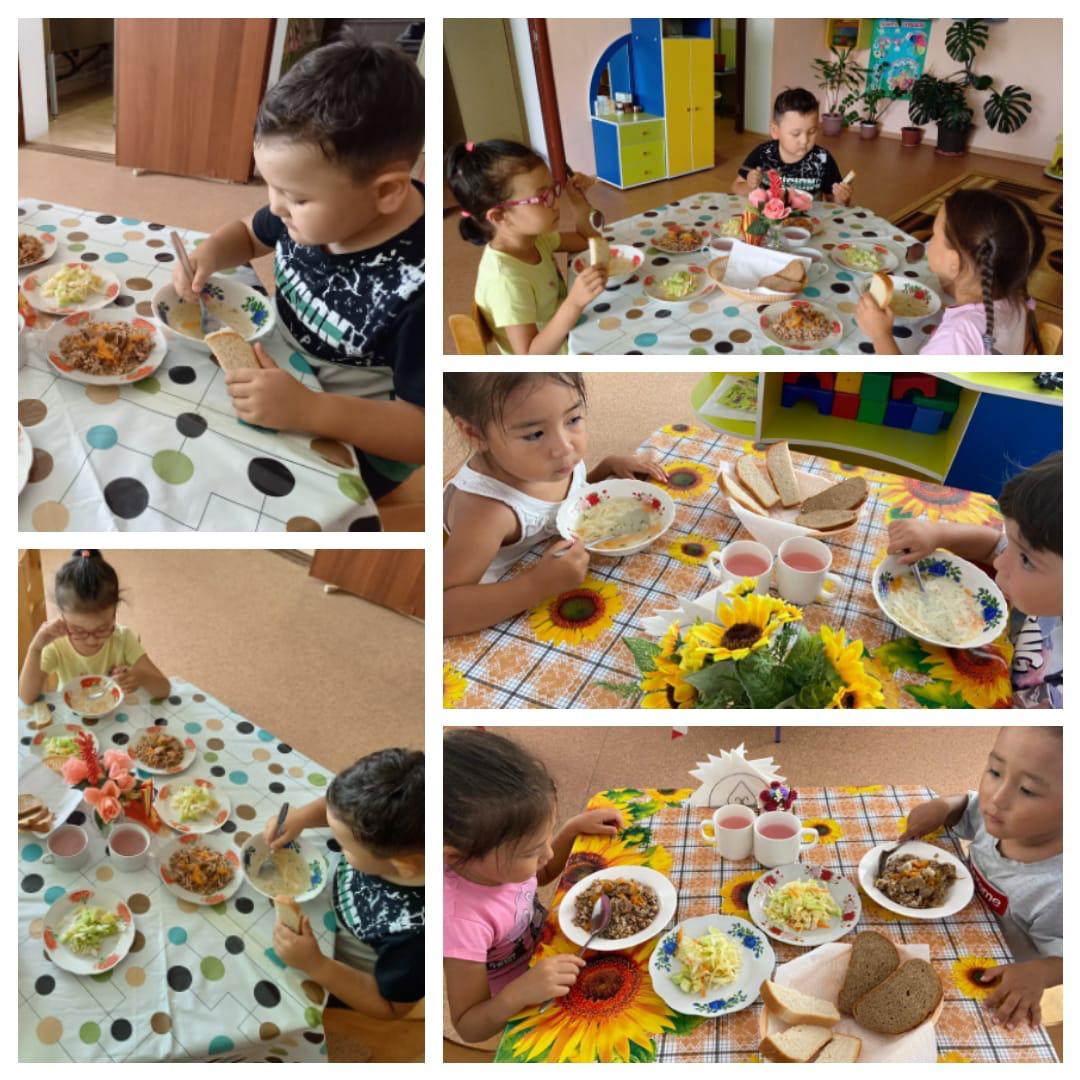 Дистанционное Обучение
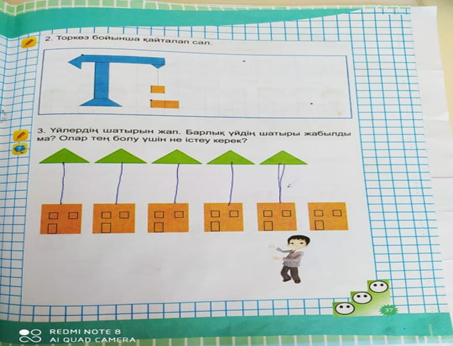 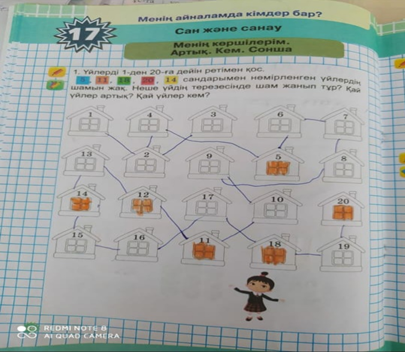 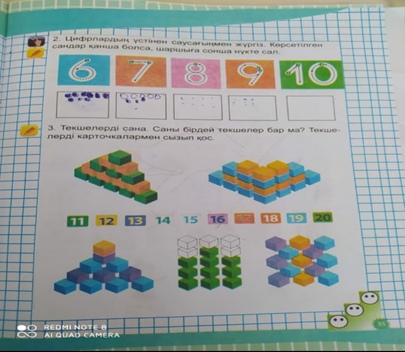 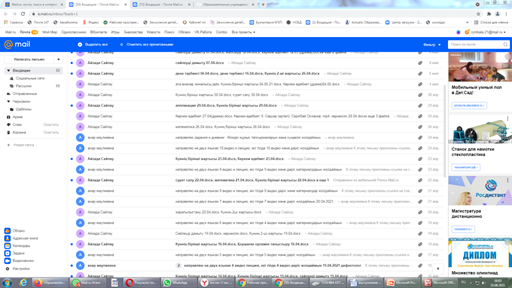 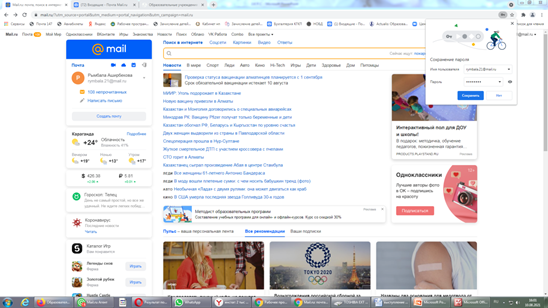 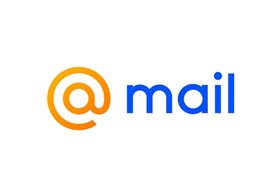 ZOOM конференция
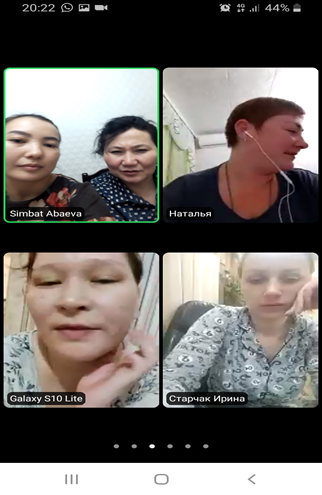 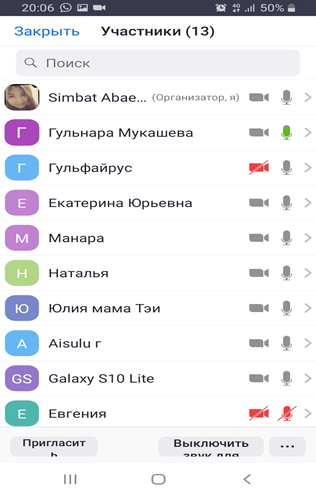 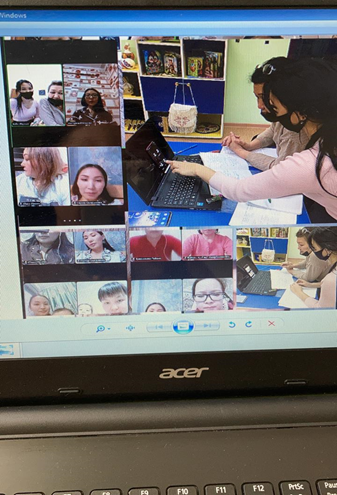 Плюсы:
- родители не ограничены во времени, они могут в любое время поучаствовать в предлагаемой деятельности;

- родители в курсе событий, происходящих в группе, которую посещает ребенок;
- родители посещают мастер-классы, не выходя из дома;

- родители в курсе, какие технологии используются в работе с детьми;

- у родителей формируется положительная мотивация к деятельности детского сада.
Минусы:
- теряется навык «Живого общения»;
- неустойчивая связь интернет ресурсов;
- не  у всех родителей есть возможность  использовать все социальные  сети;
- родители не всегда корректно  и не во время запрашивает информацию;
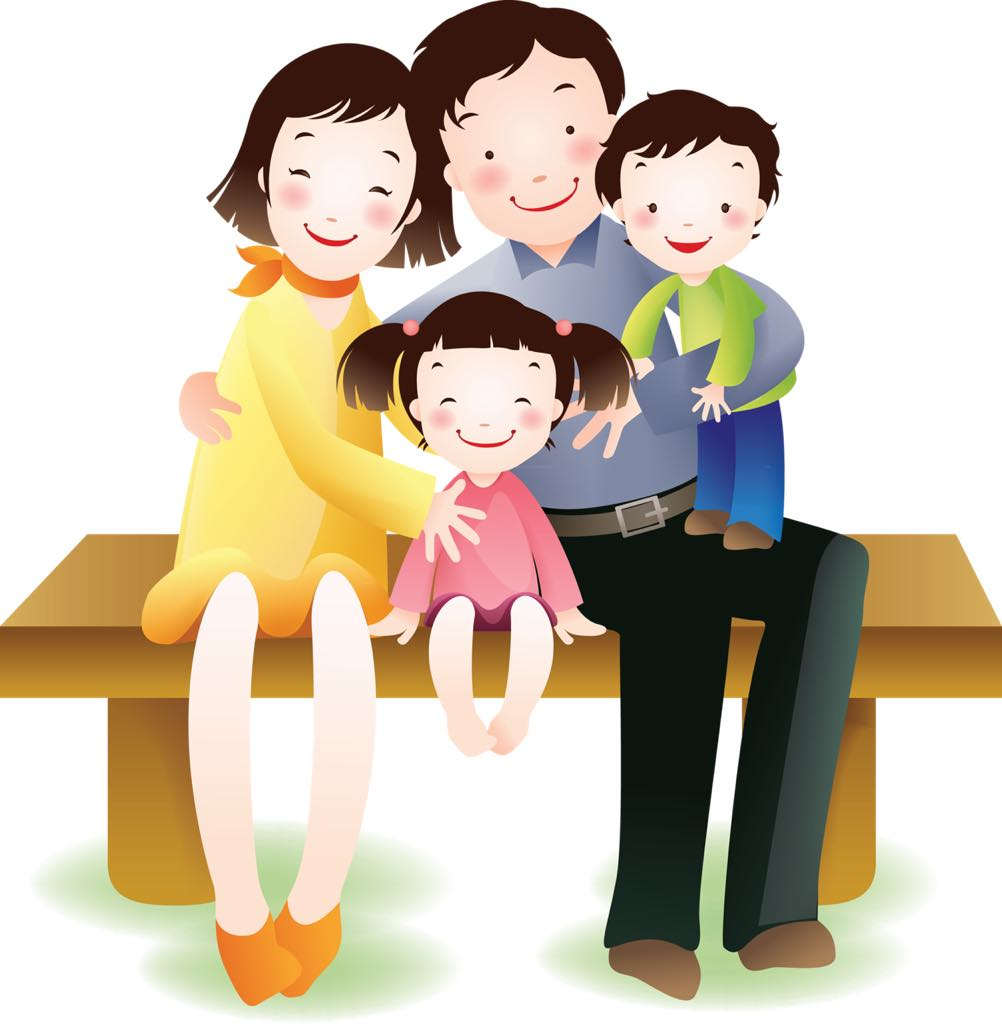 Родитель – это партнёр в игре, друг и союзник в мире ребенка.
Благодарим за внимание!